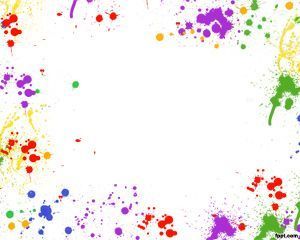 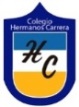 COLEGIO HERMANOS CARRERA
                  RANCAGUA
Los Números
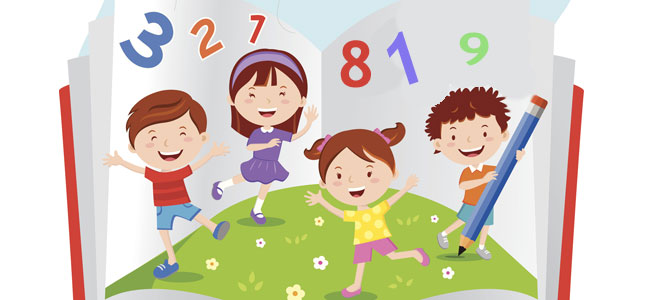 Curso: Kínder
Educadora: Sylvana Lobos
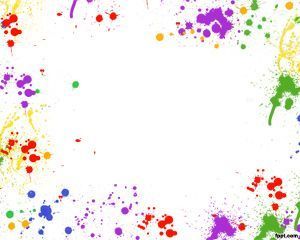 Normas Clases Virtuales
Kínder.
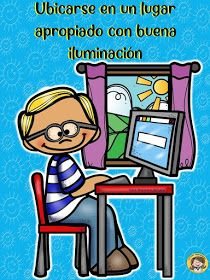 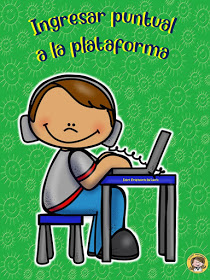 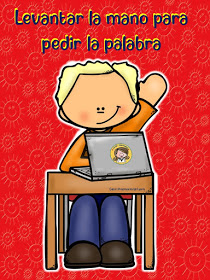 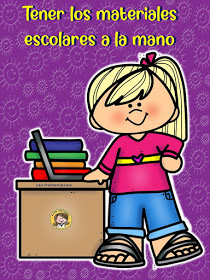 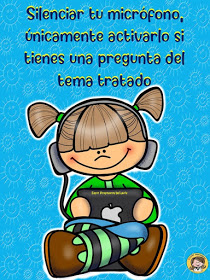 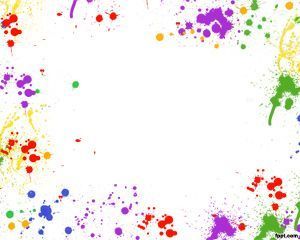 Normas Clases Virtuales
Kínder.
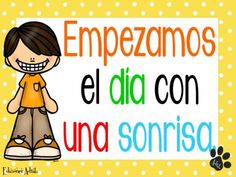 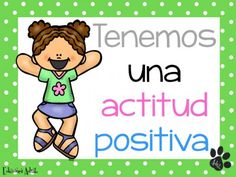 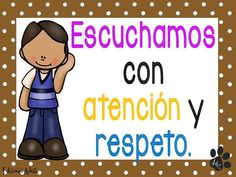 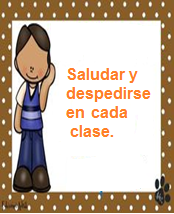 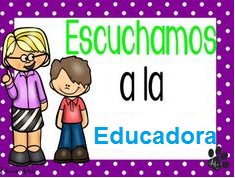 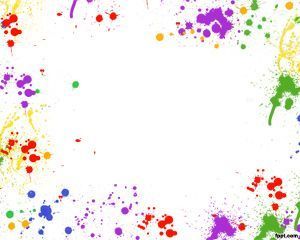 Ruta de Aprendizaje
¿Qué voy a aprender?
Reconocer  los números.
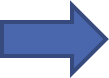 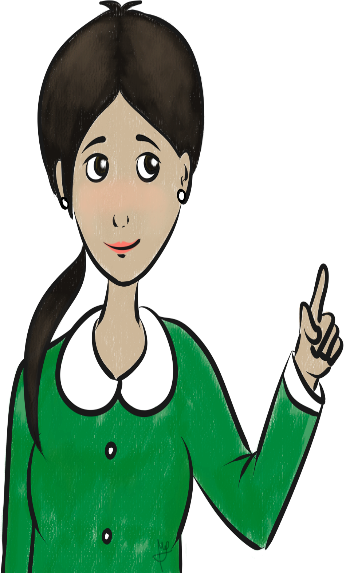 ¿Cómo lo voy a aprender?
Observando video de los números, graficando cada uno de ellos en la recta numérica.
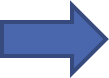 ¿Para qué lo voy aprender?
Identificar los números del 11 al 20.
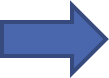 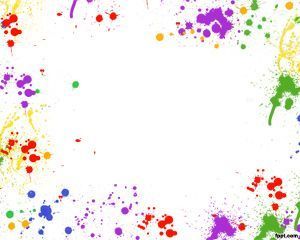 Los números
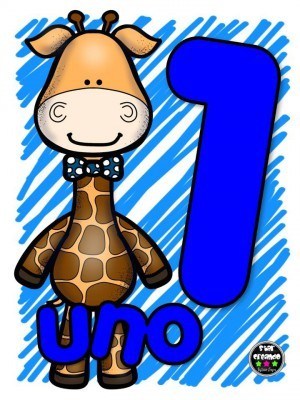 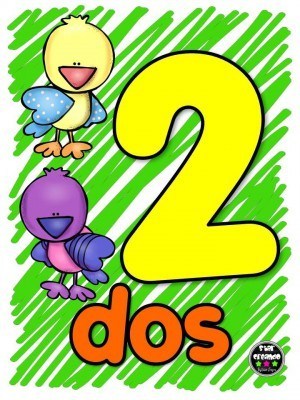 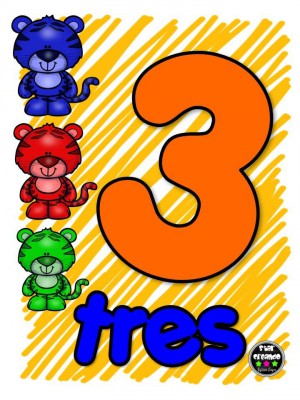 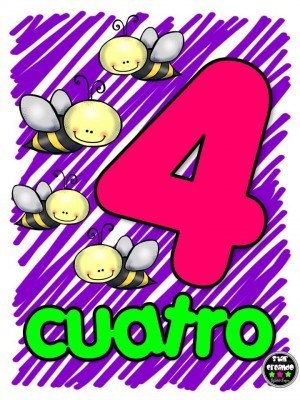 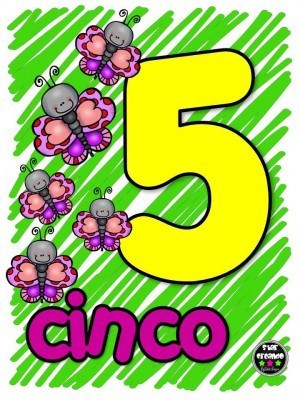 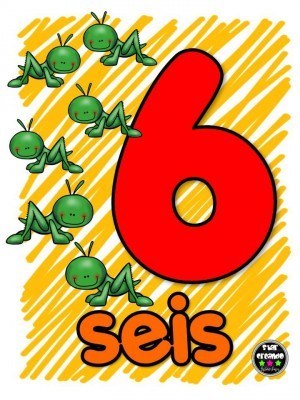 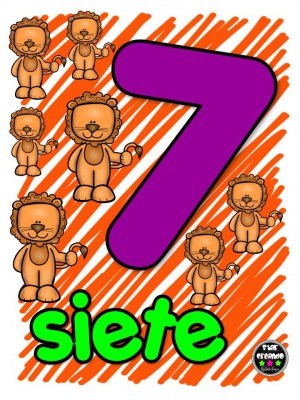 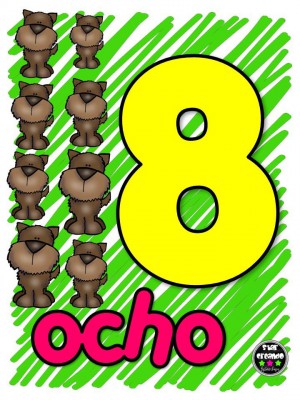 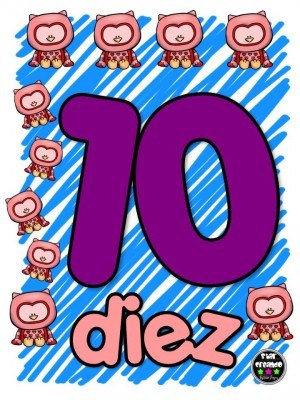 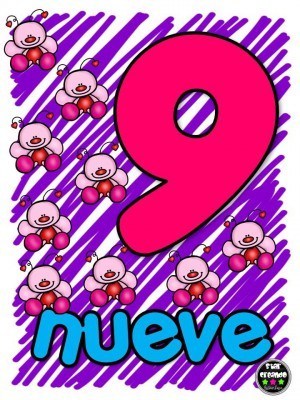 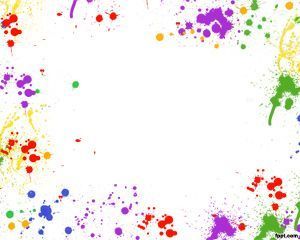 Recta numérica
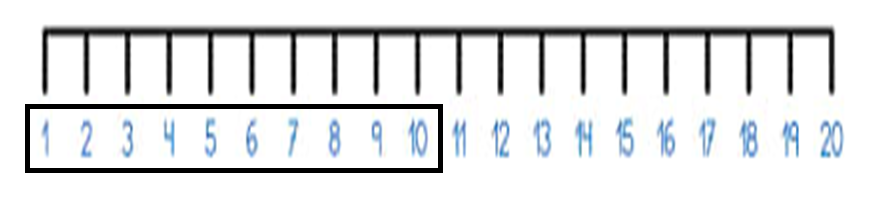 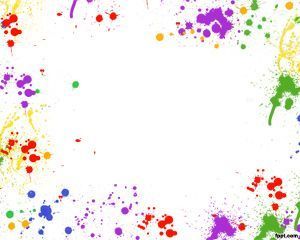 Recta numérica
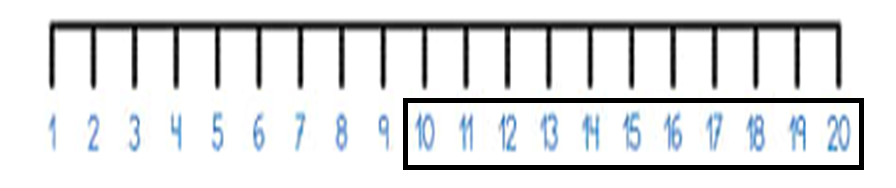 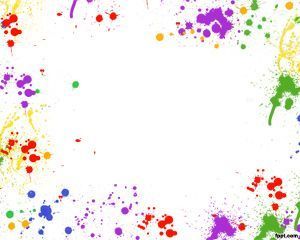 Los números
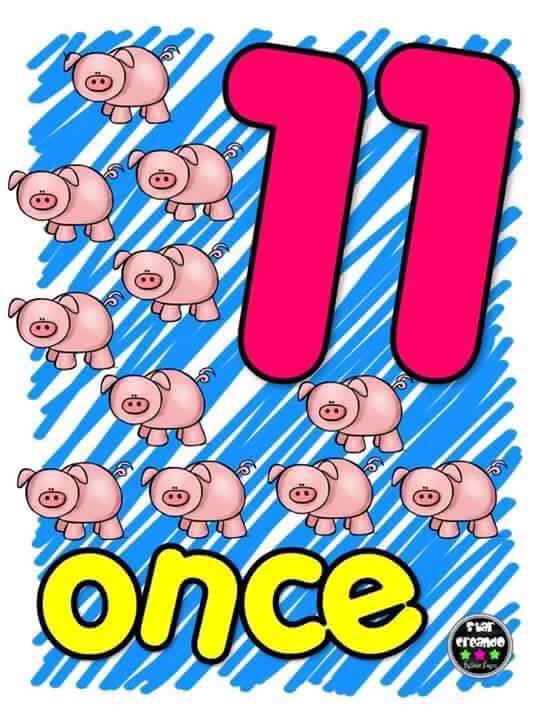 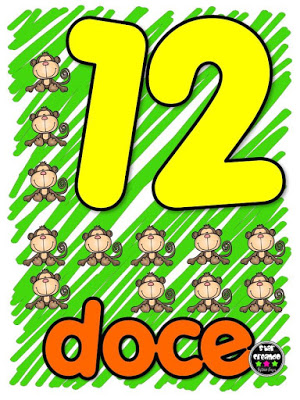 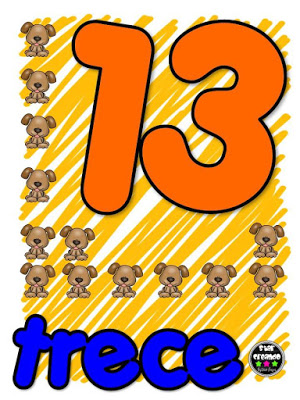 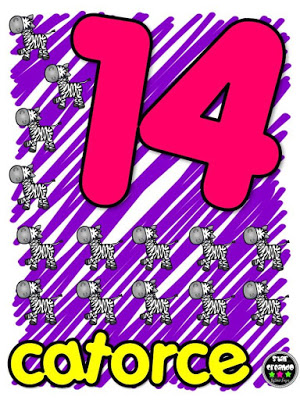 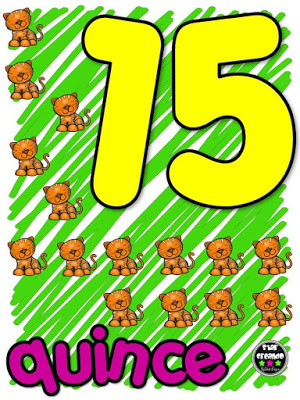 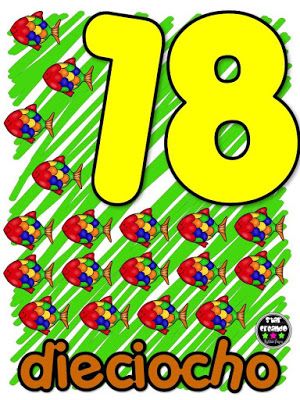 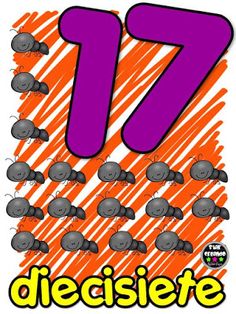 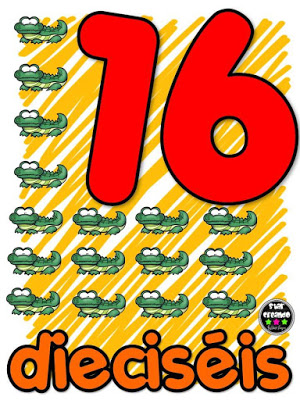 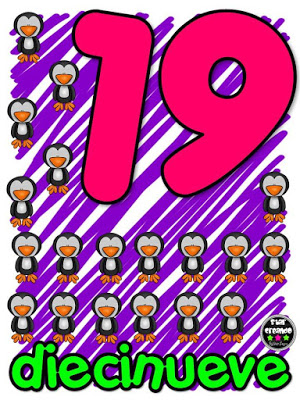 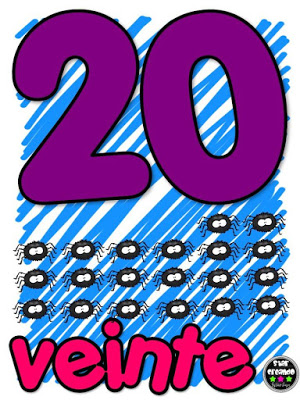 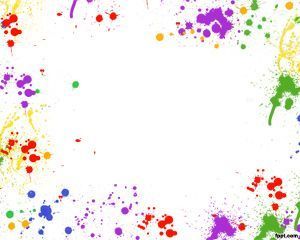 Número 10
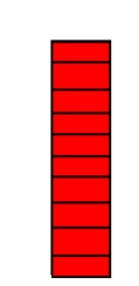 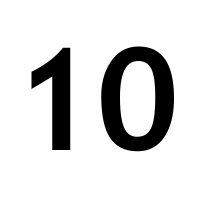 unidad
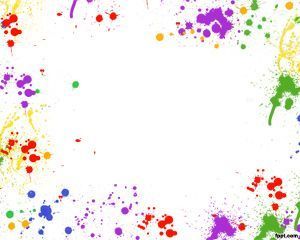 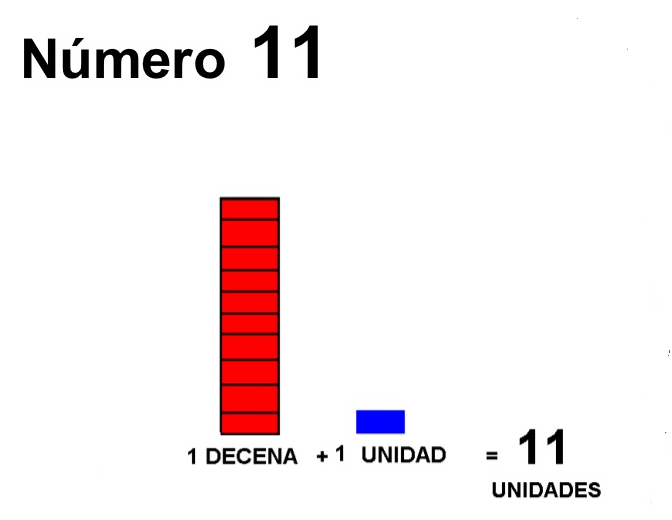 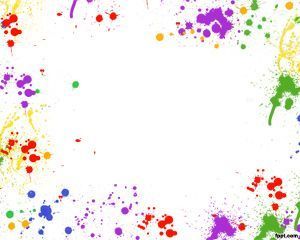 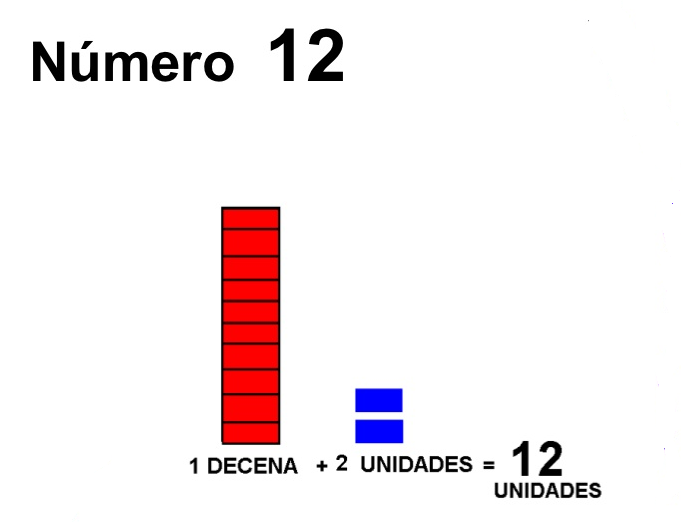 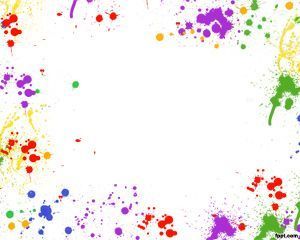 Guía Pensamiento Matemático
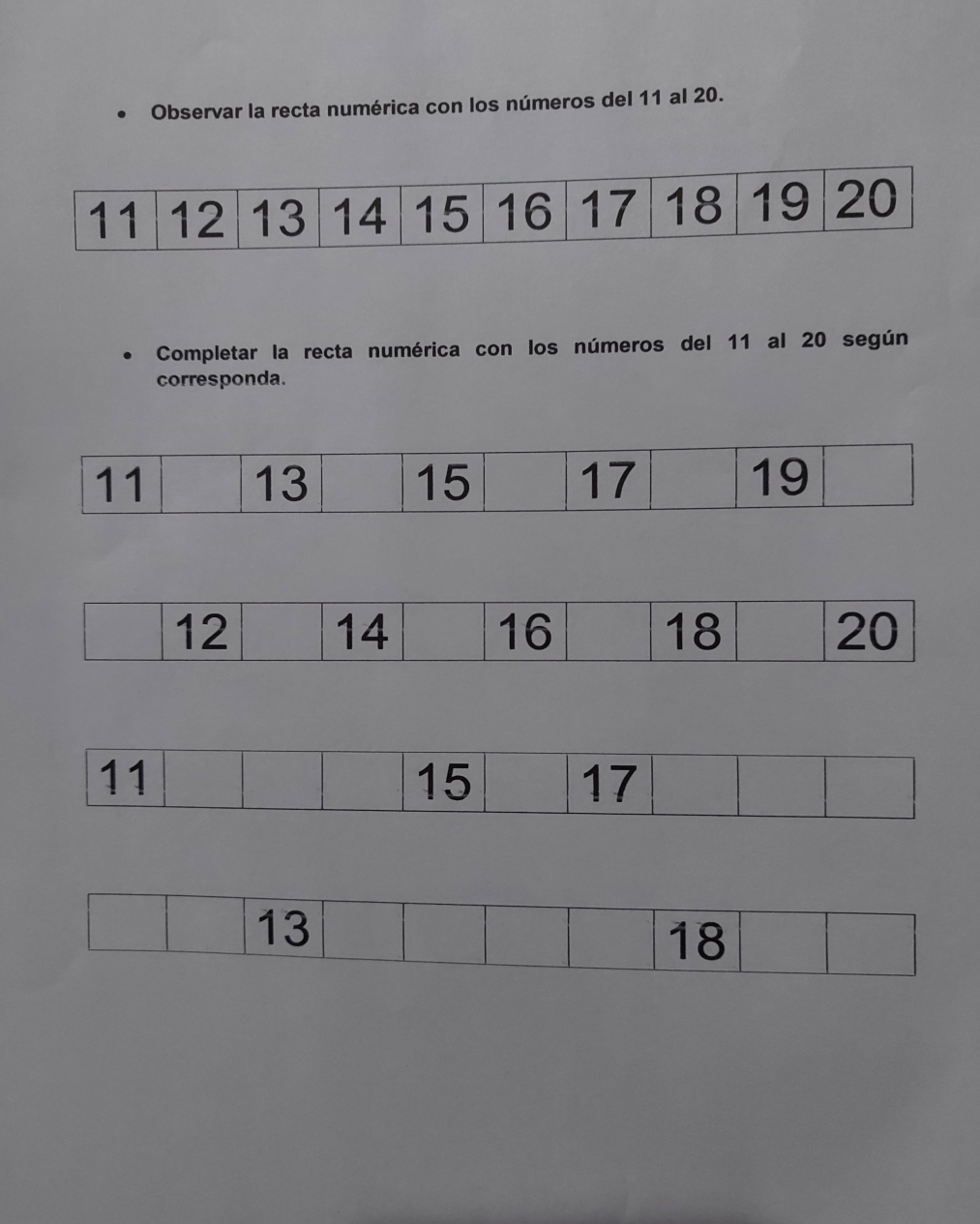 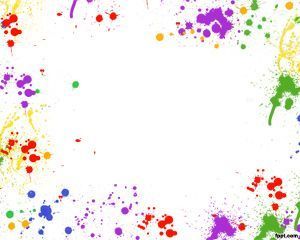 Guía Pensamiento Matemático
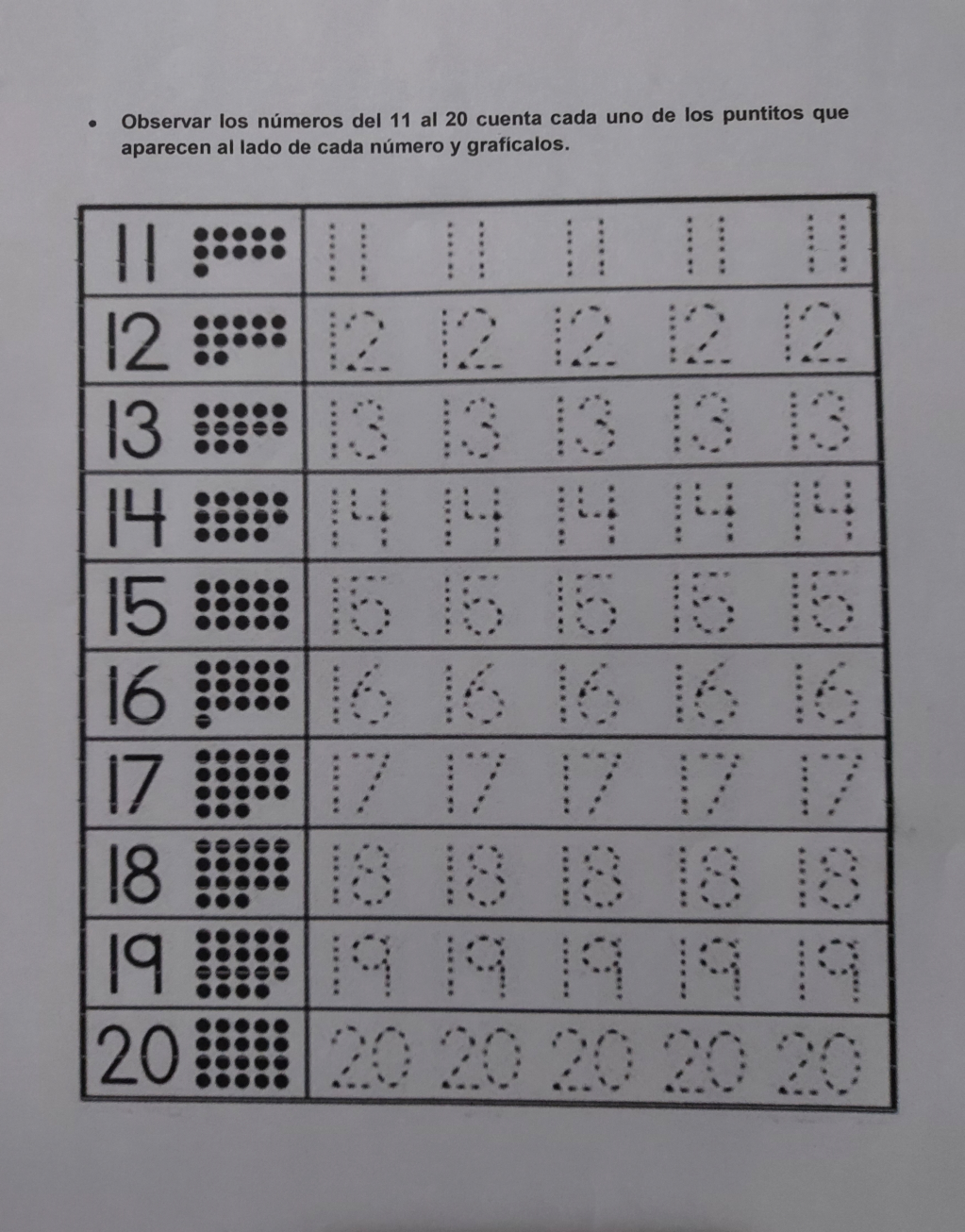 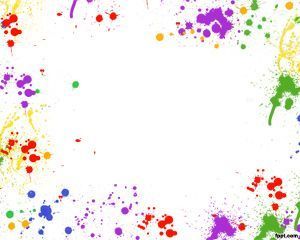 Guía Pensamiento Matemático
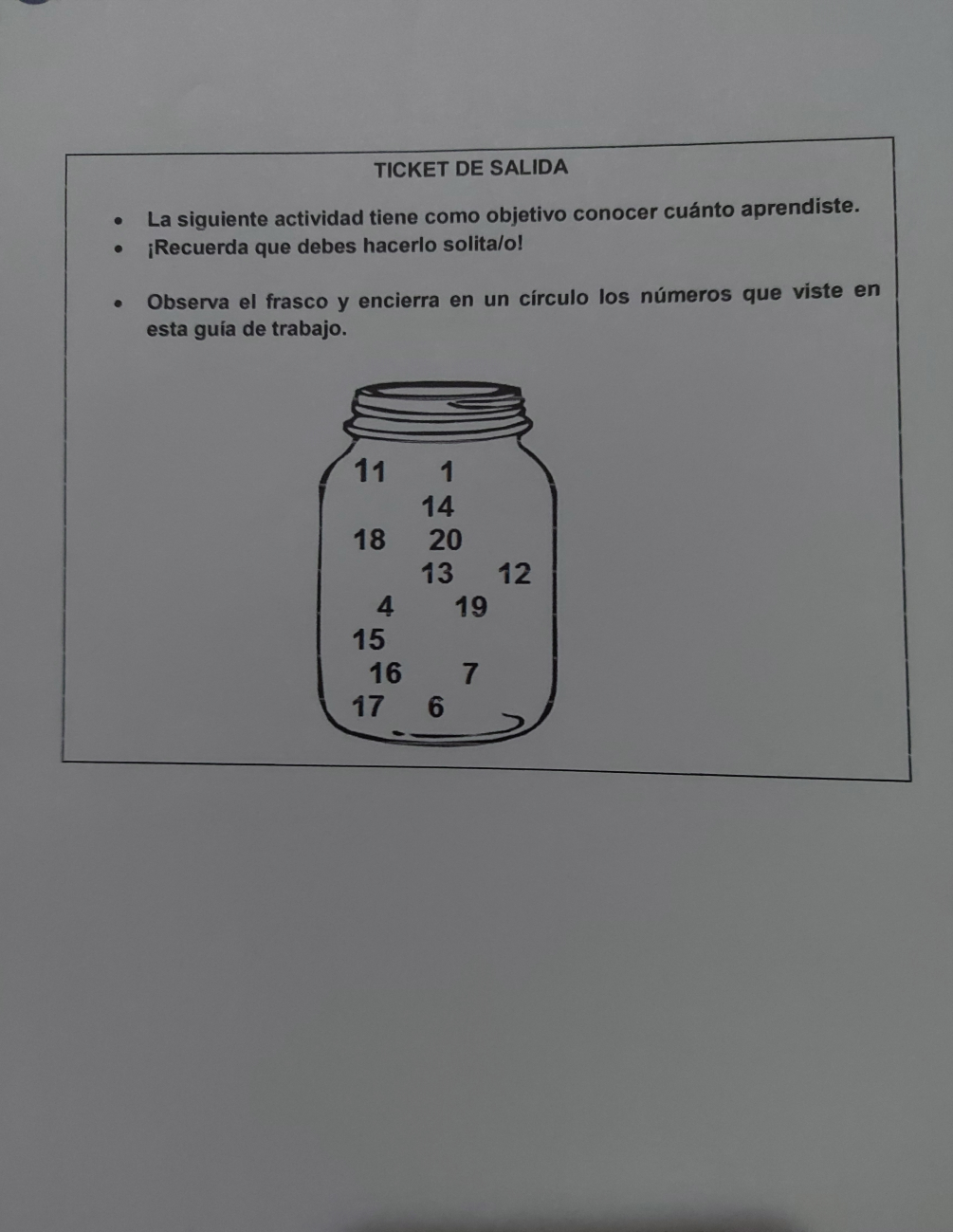 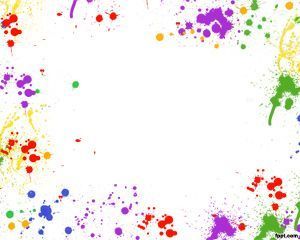 ¡Felicidades por participar!
¡Nos vemos en la siguiente clase!
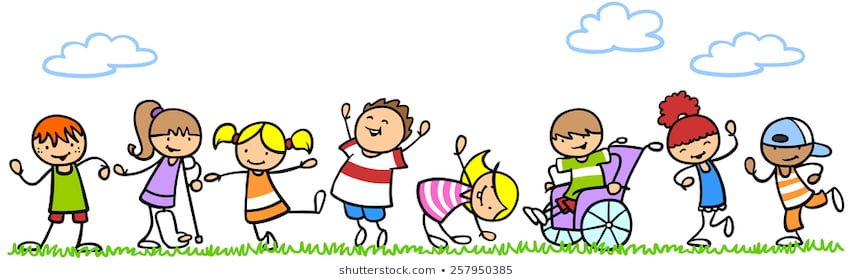